LISTENING SKILLS
ALMETTA WILSON
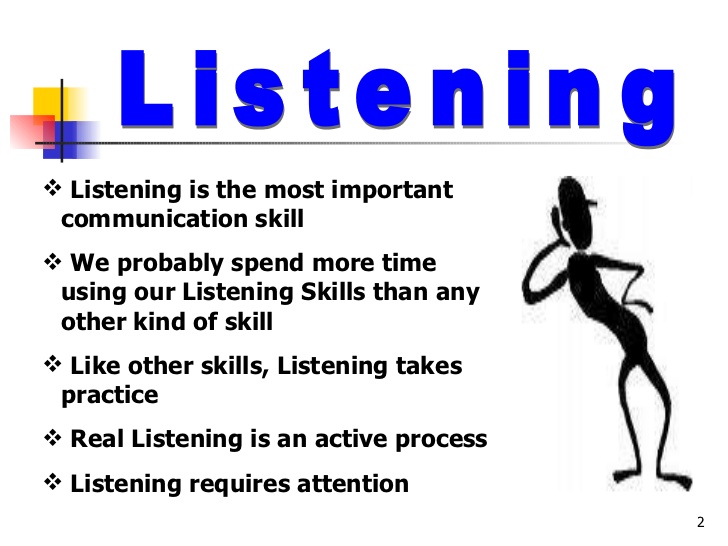 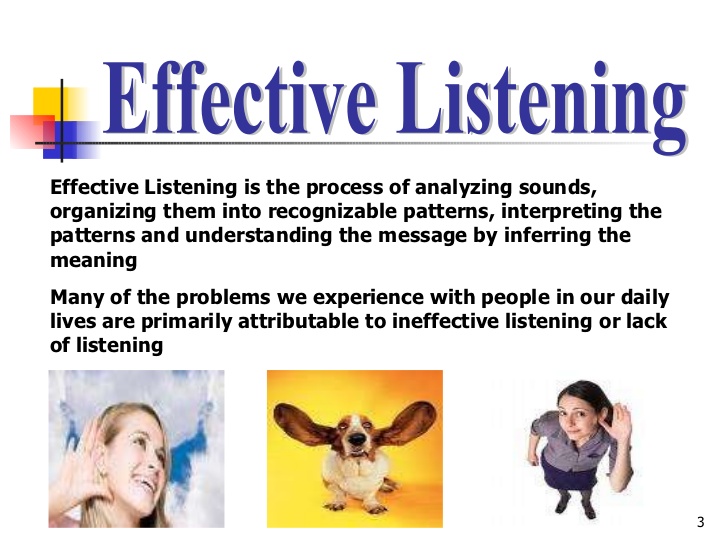 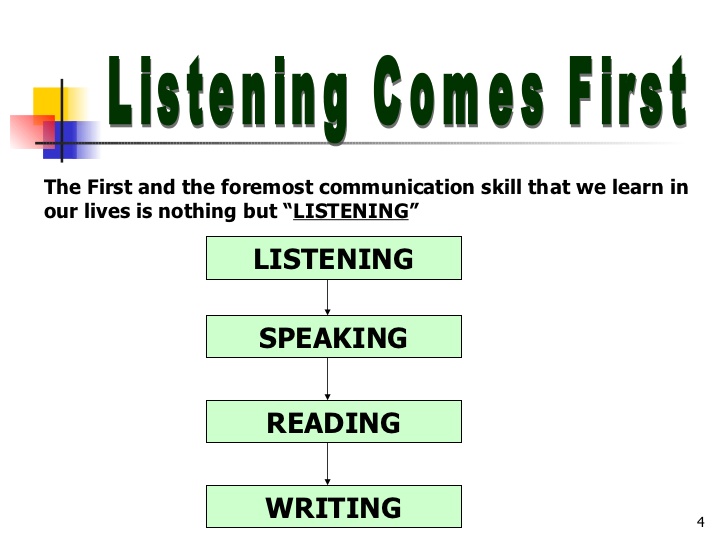 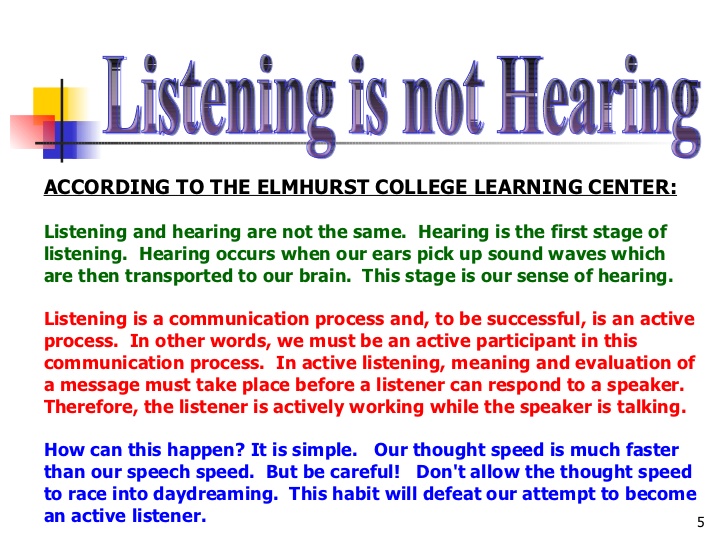 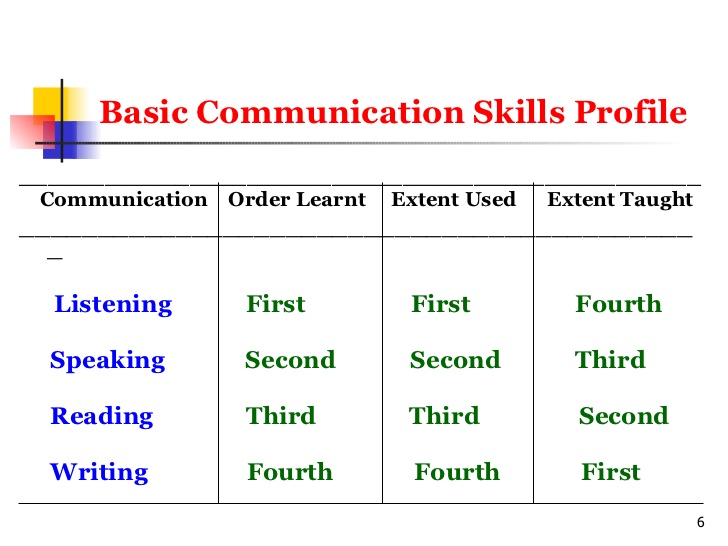 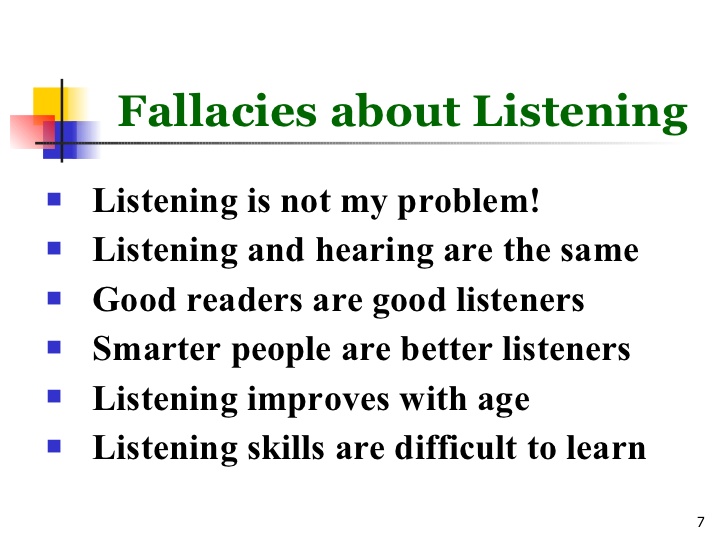 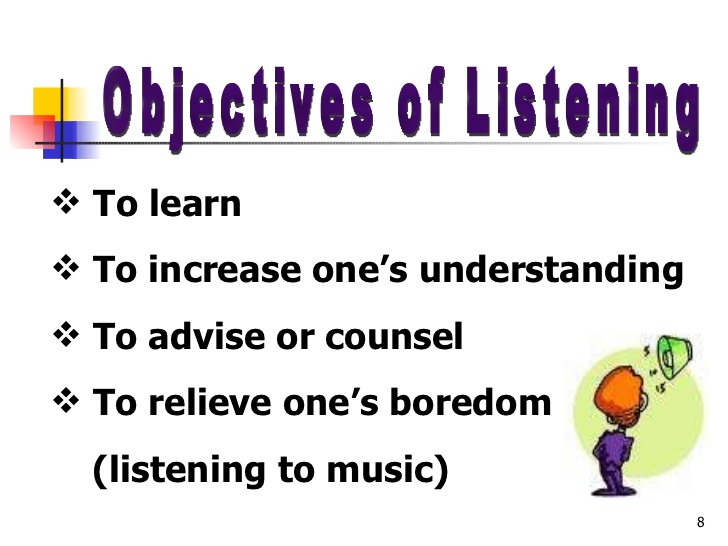 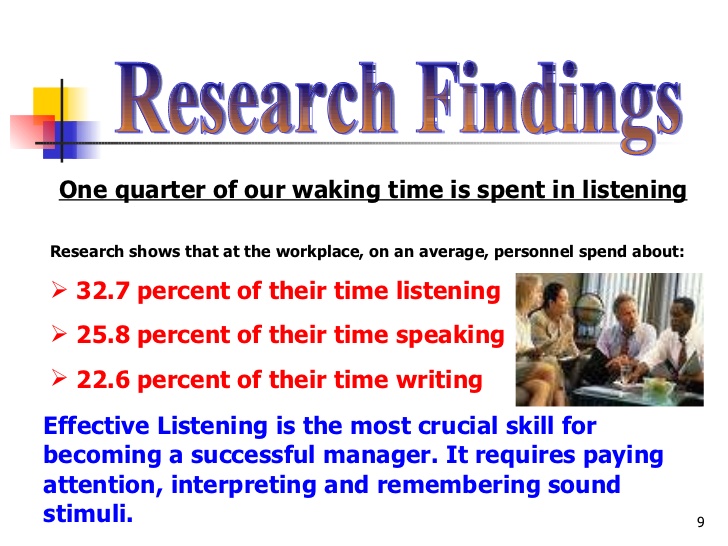 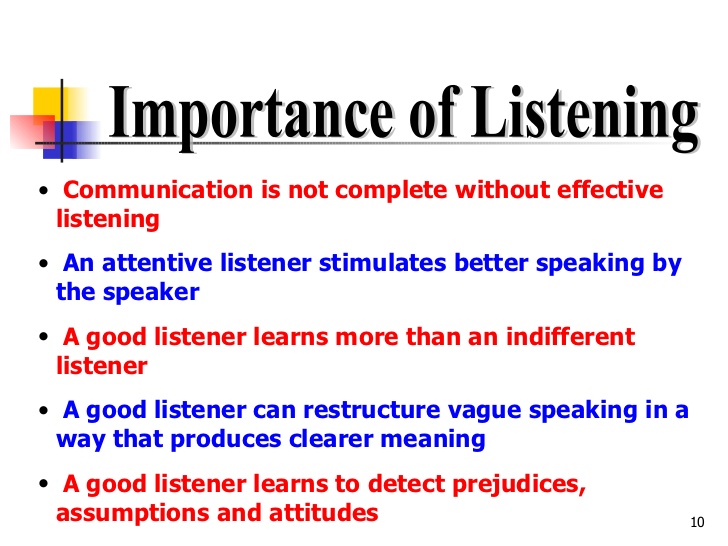 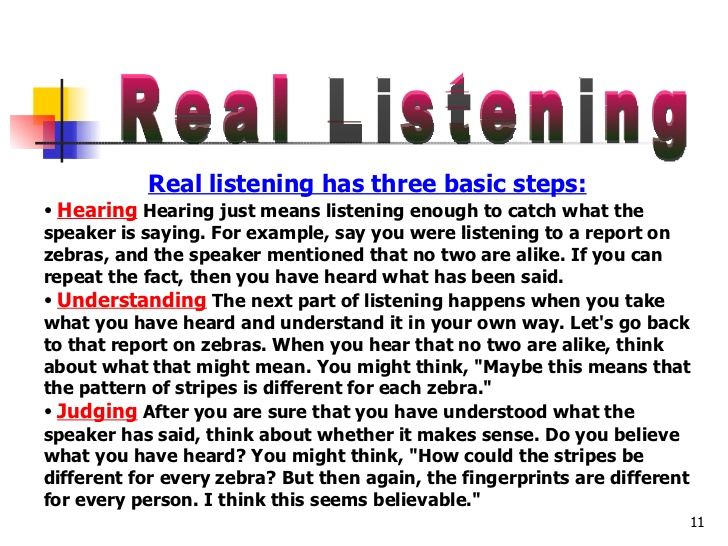 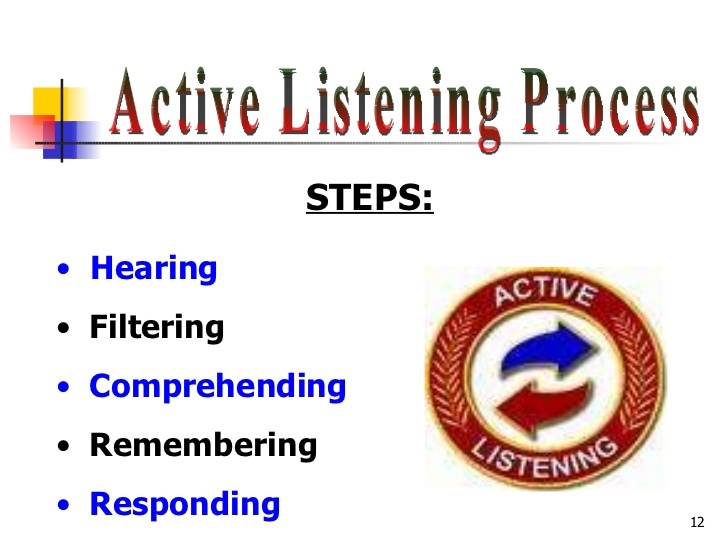 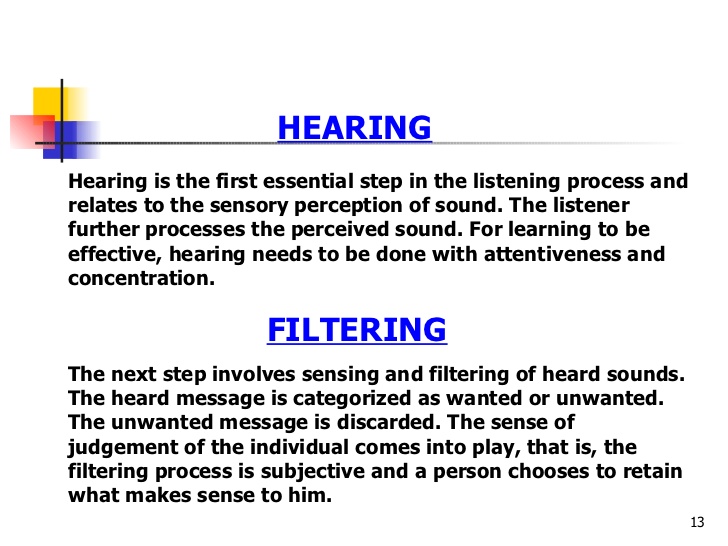 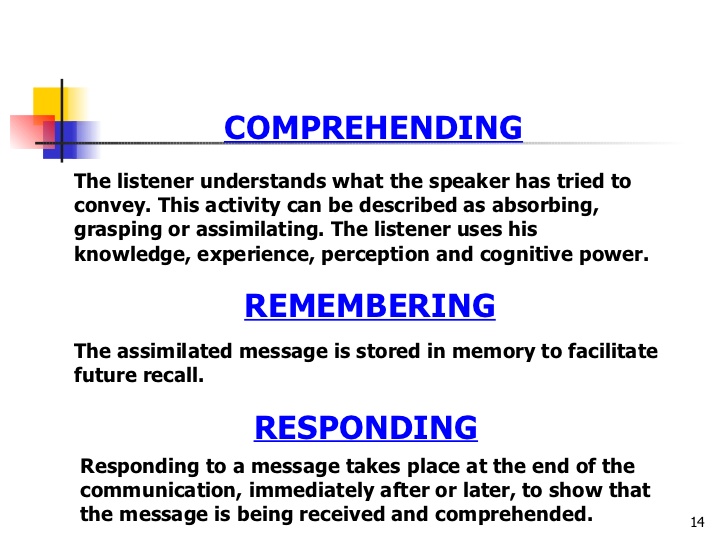 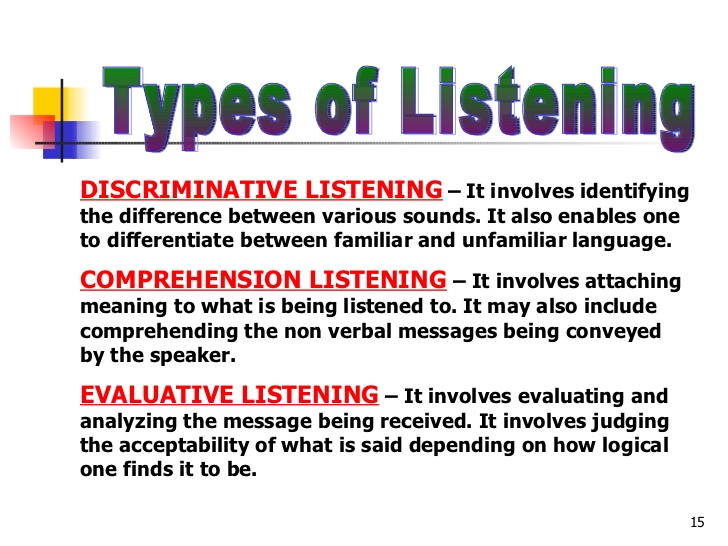 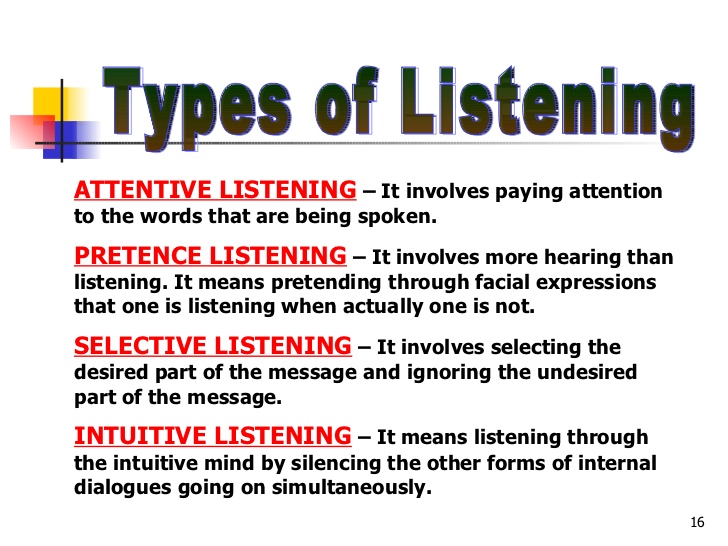 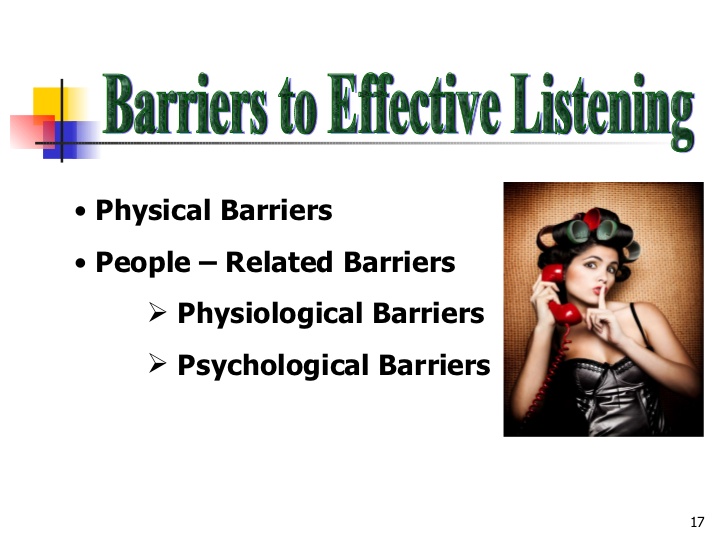 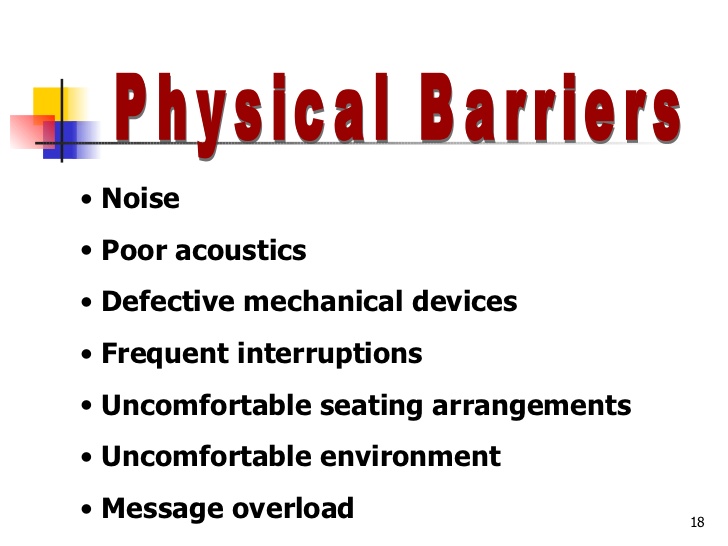 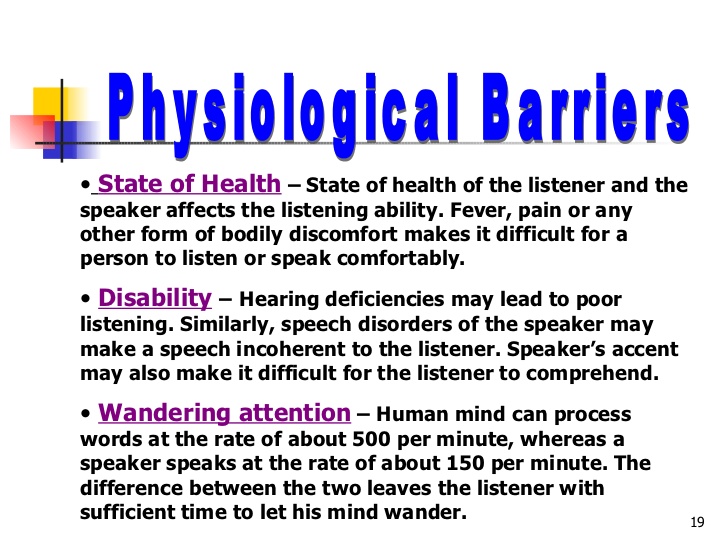 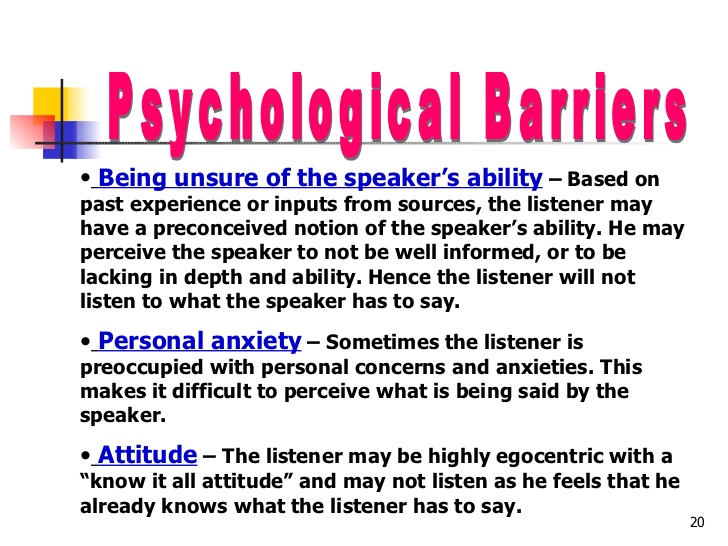 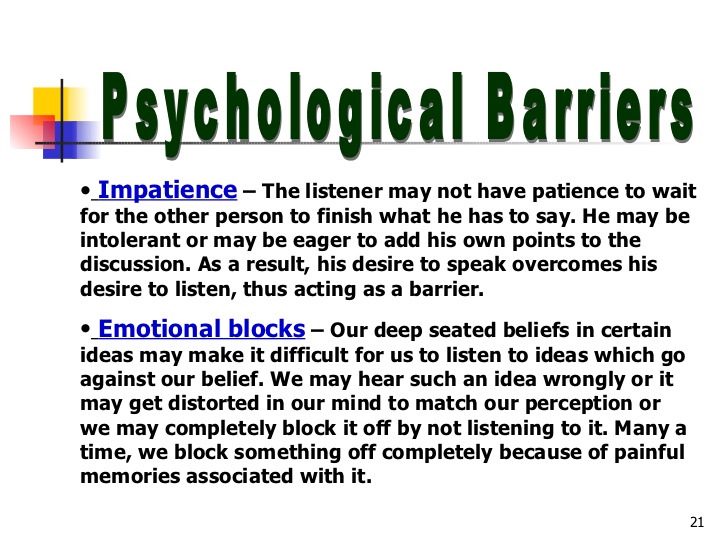 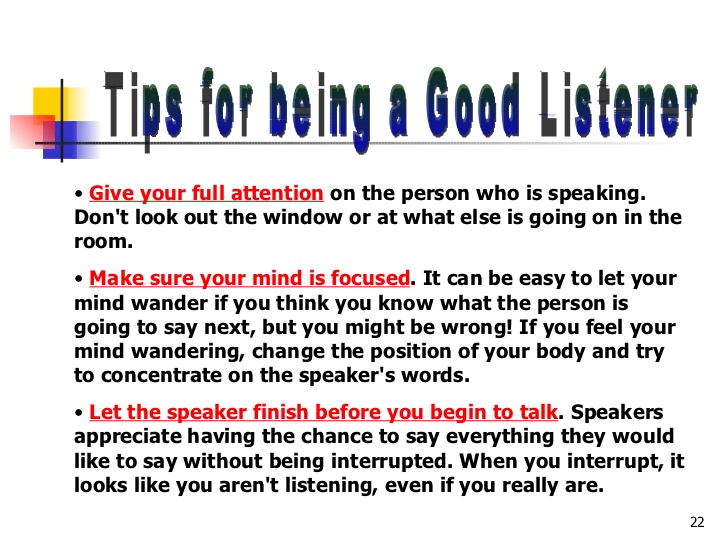 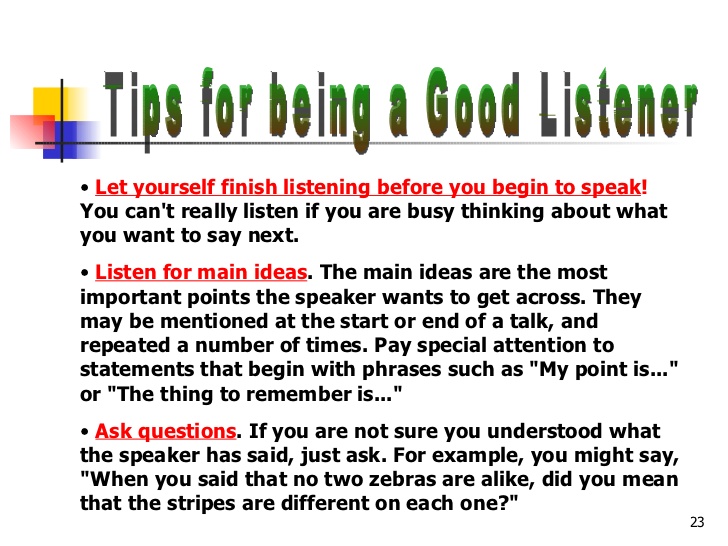 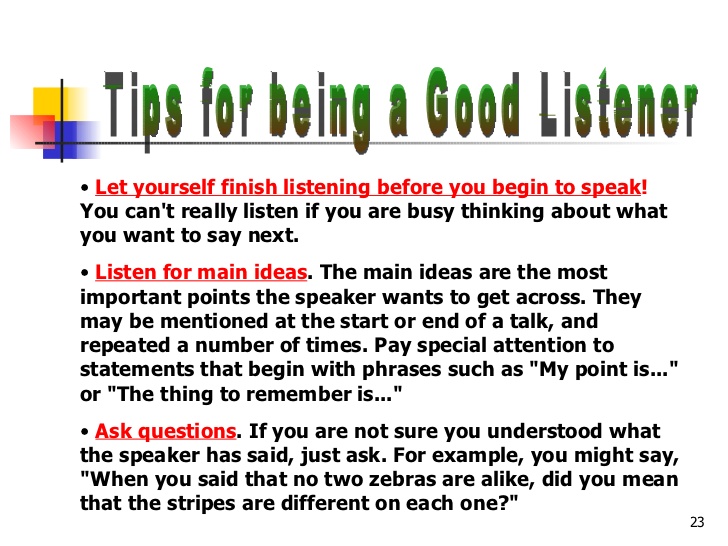 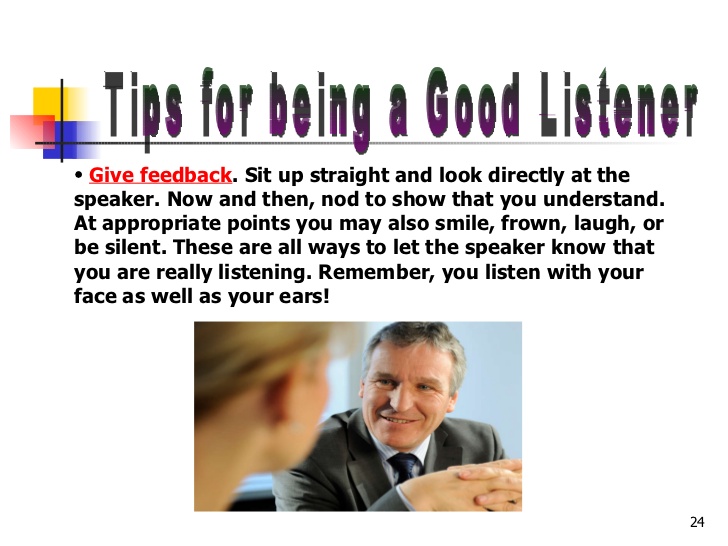 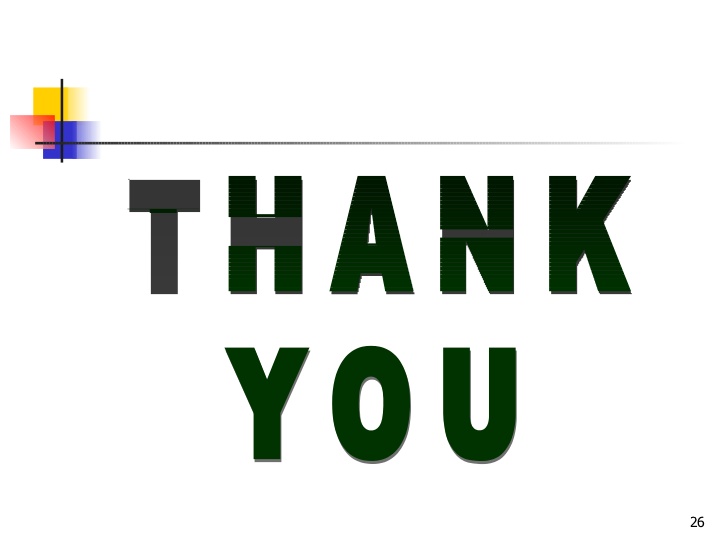